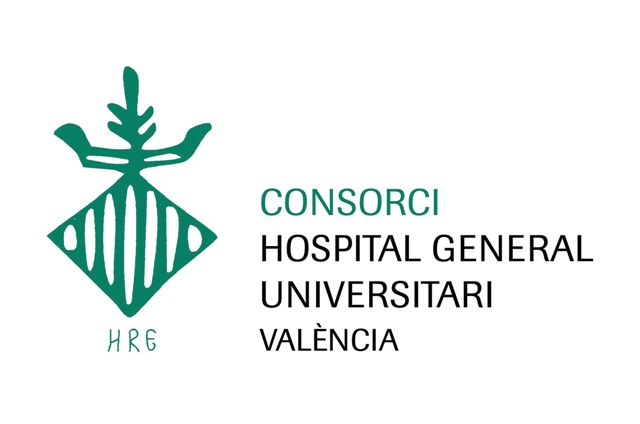 Repaso a las EPID por fármacos biológicos
Dra. Cristina Campos Fernández
Servicio de Reumatología y Metabolismo Óseo
No tengo conflictos de interés
Introducción
El número de fármacos asociados con el desarrollo de EPID esta en aumento

Se manifiesta con una variedad de patrones clínicos
Desde síntomas respiratorios leves hasta insuficiencia respiratoria rápidamente progresiva y muerte.

No hay un patrón clínico, analítico, radiológico o histológico patognomónico
Introducción
En ocasiones es difícil diferenciar la toxicidad pulmonar de una EPID asociada a la EAS de base.

Por lo general la EPID aparece después de años de evolución de la enfermedad y el tratamiento farmacológico
Diagnóstico
DIAGNÓSTICO: EXCLUSIÓN
Sospecha clínica
Exposición a un fármaco
Exclusión de otras causas de EPID
¿Cuándo sospecharla?
Sospechar toxicidad pulmonar cuando aparece clínica respiratoria o nuevos infiltrados radiológicos en los 12 primeros meses después del inicio del fármaco
Tipos de EPID en Enfermedades autoinmunes sistémicas
Tipos de EPID en función de la EAS de base
Fármacos biológicos
Todos los FAMEs utilizados tienen capacidad para producir inflamación alveolar, inflamación intersticial y/o fibrosis intersticial.
La frecuencia y el patrón de enfermedad pulmonar varía según el fármaco.
* Fuera de ficha técnica
Fármacos biológicos
Tocilizumab
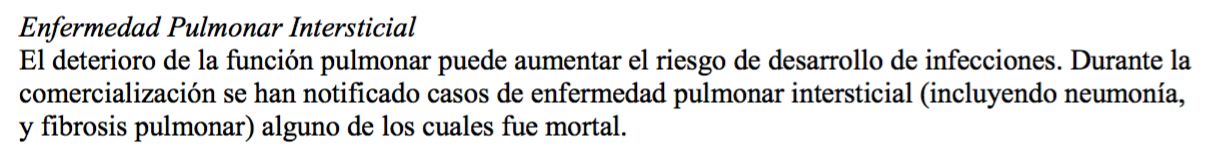 Tofacitinib
Adalimumab
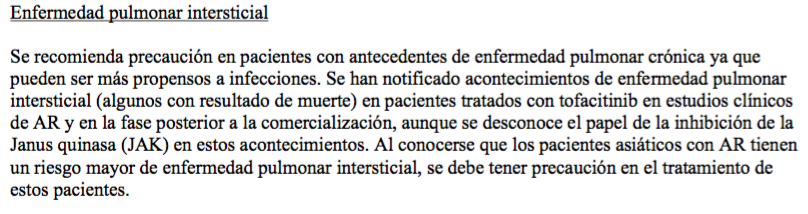 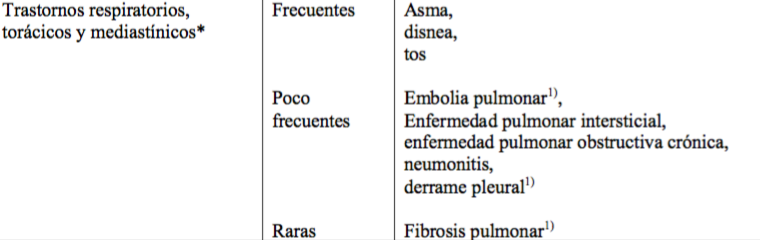 Rituximab
Raras
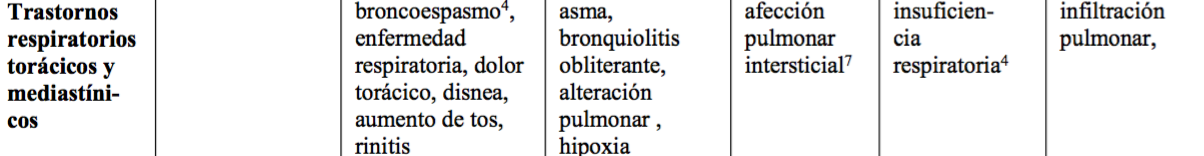 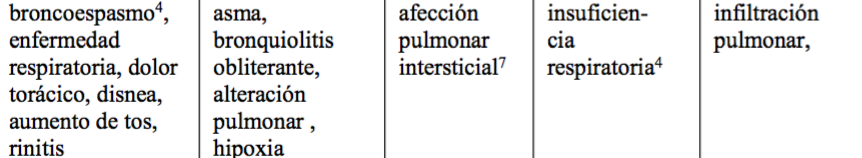 Infliximab
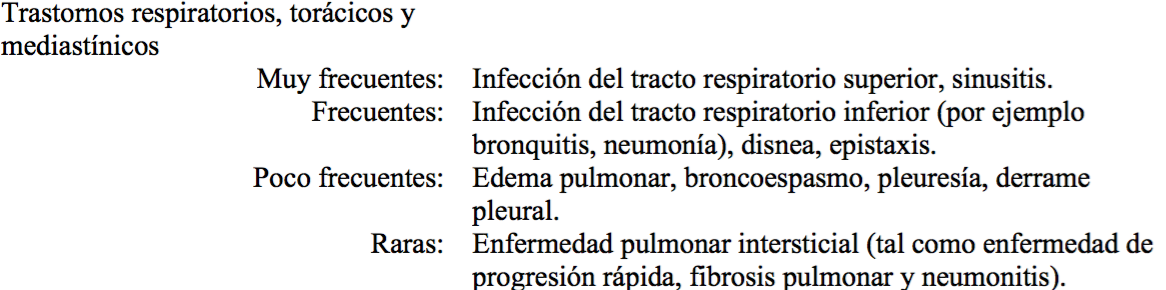 Abatacept
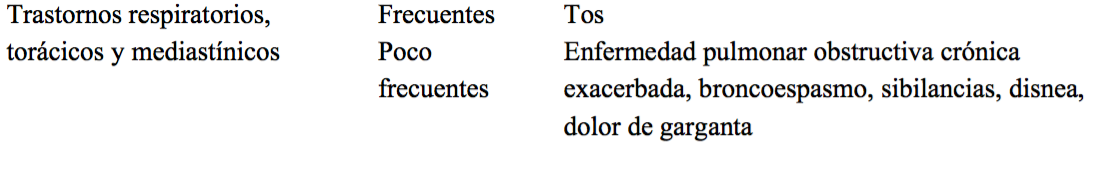 Fármacos biológicos
Existen casos reportados de toxicidad pulmonar para prácticamente todos los fármacos utilizados en el manejo de las EAS

No se conoce la incidencia real: Casos o series de casos
Los datos publicados de cohortes o estudios prospectivos sugieren que la incidencia no es elevada 

Estudios de baja calidad
No confirman hipótesis iniciales
Resultados opuestos
No permiten extraer conclusiones
Sesgo de publicación
Toxicidad pulmonar
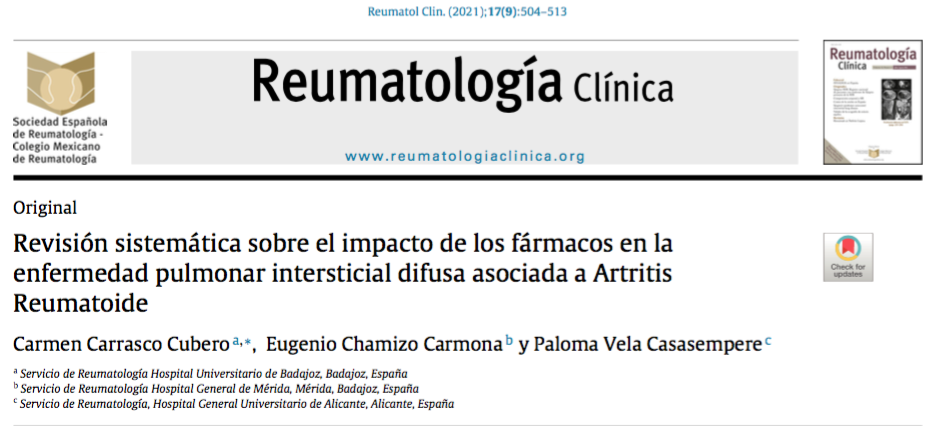 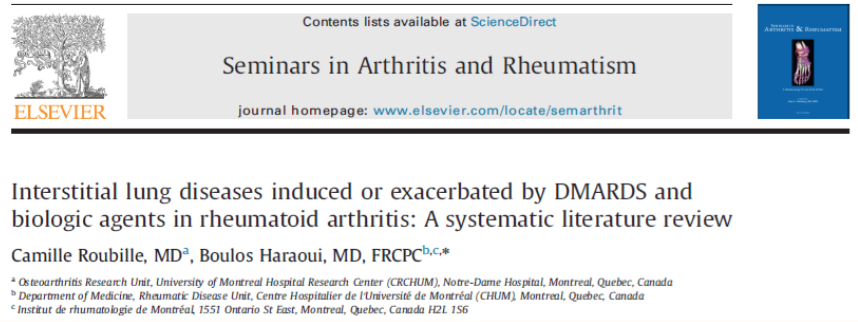 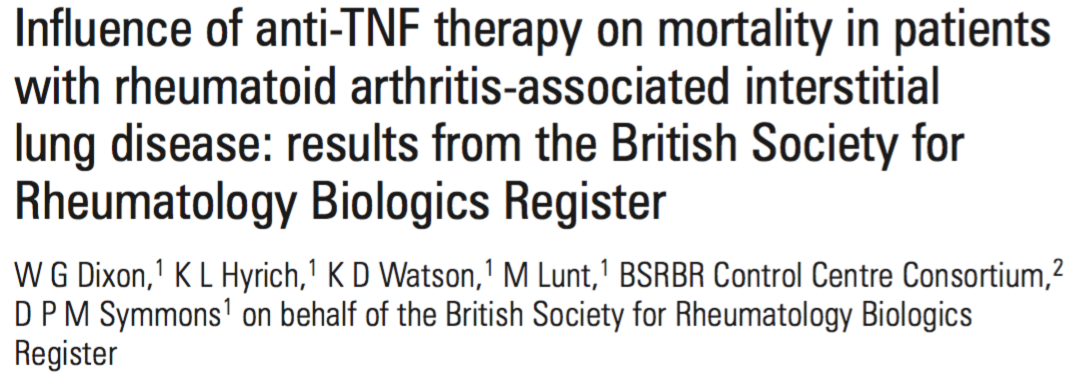 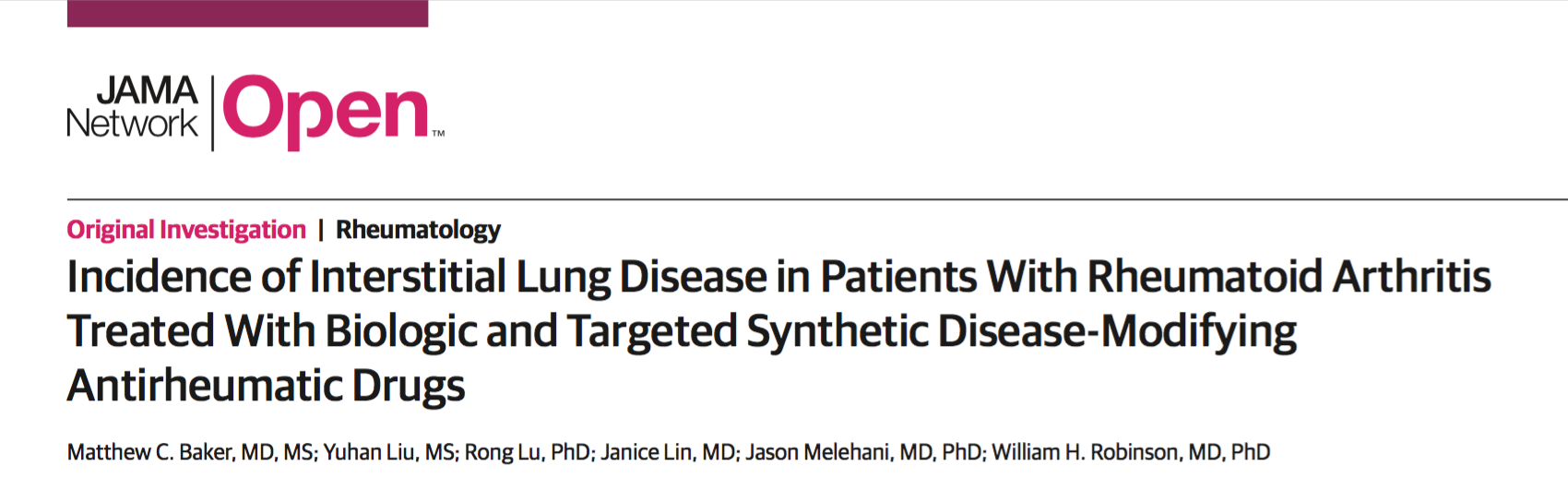 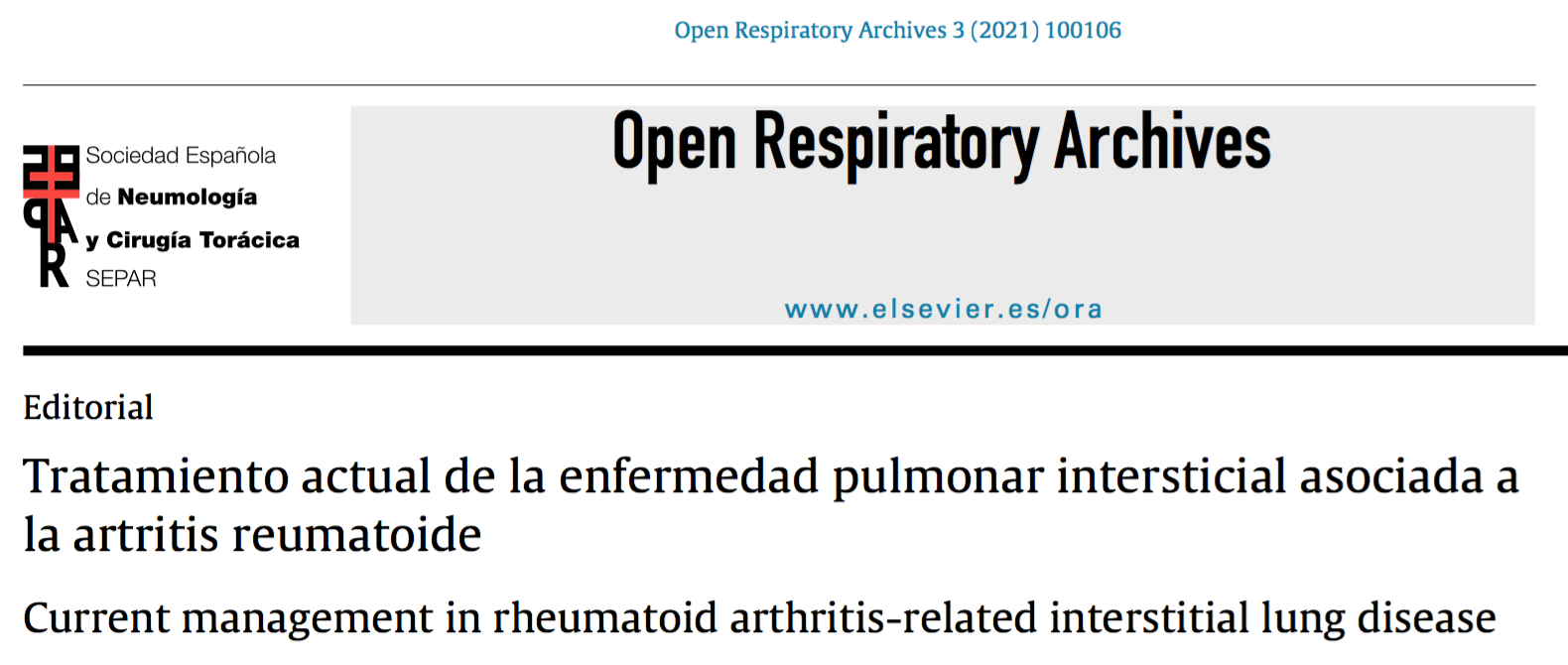 Toxicidad pulmonar
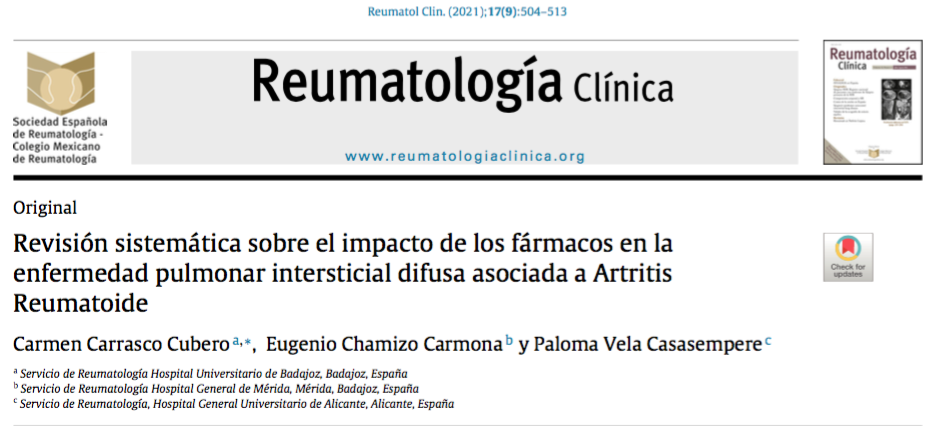 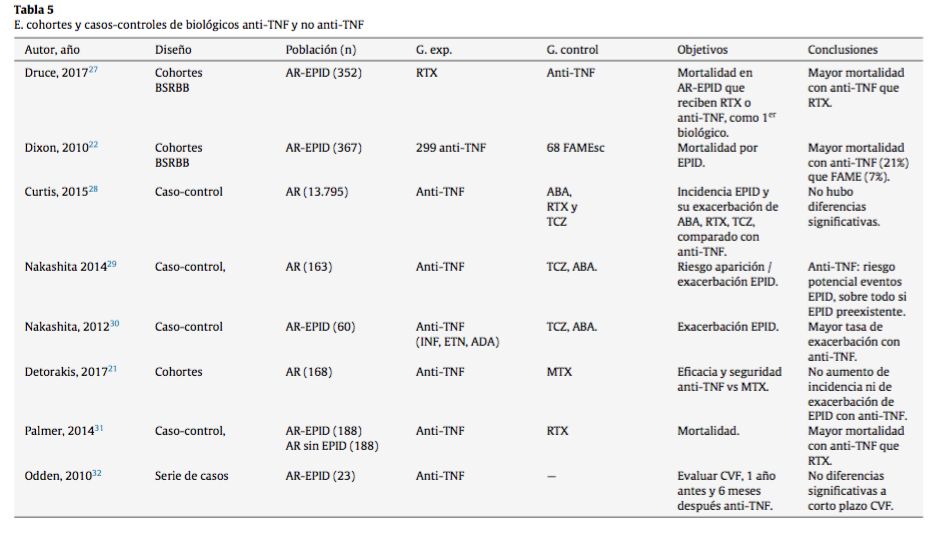 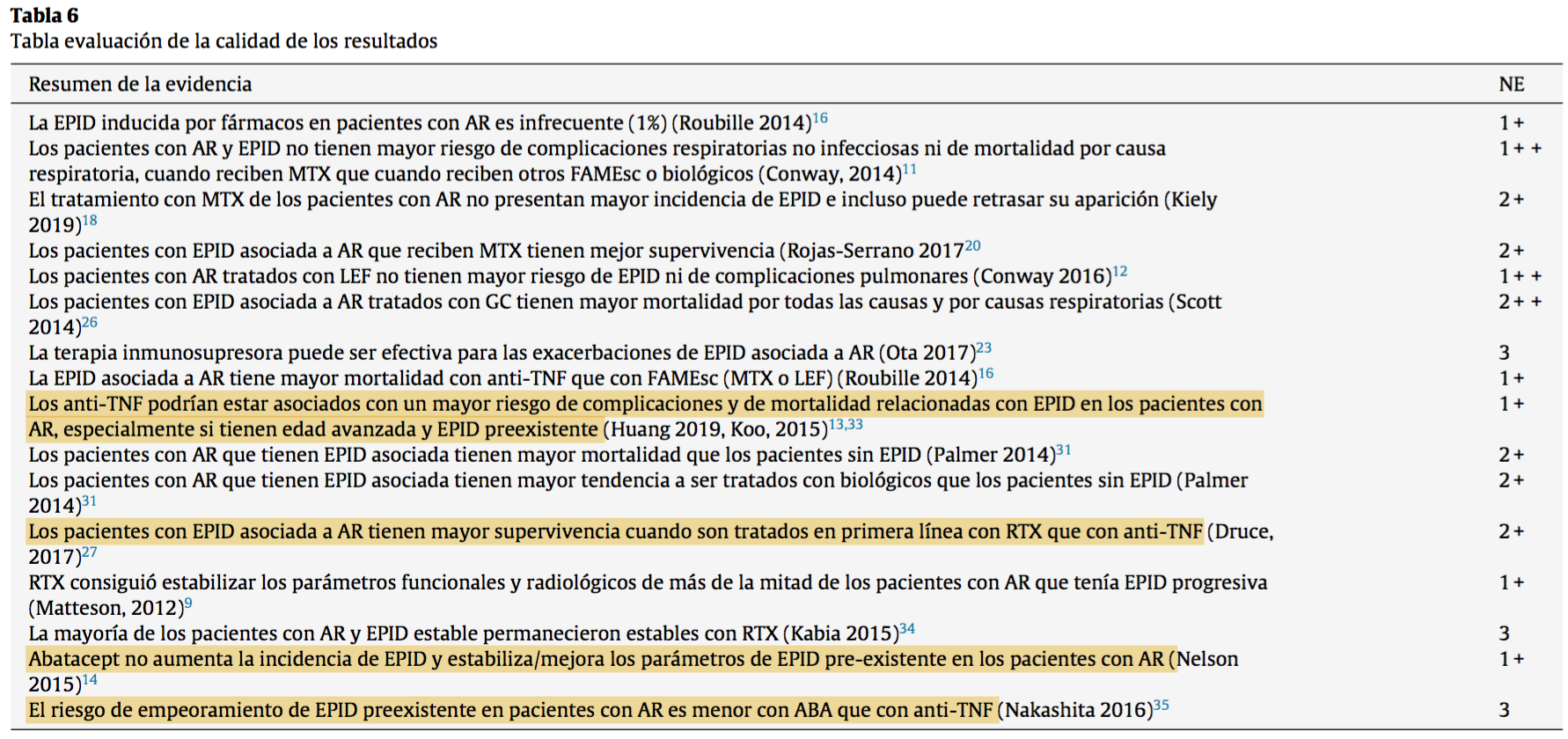 Toxicidad pulmonar
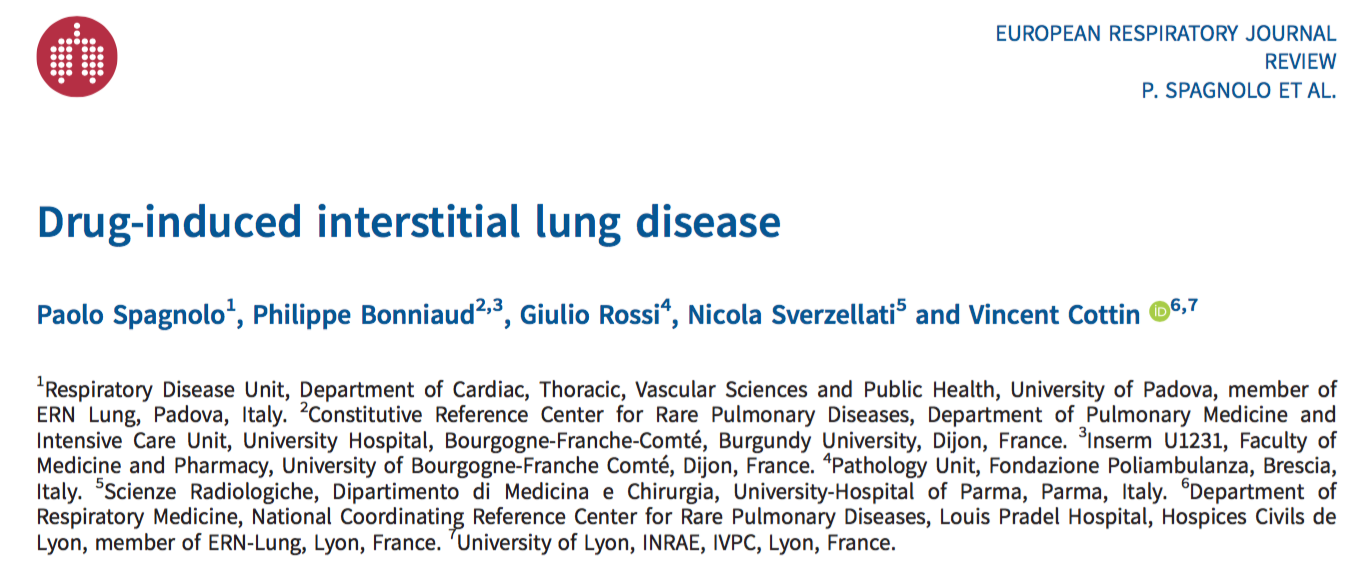 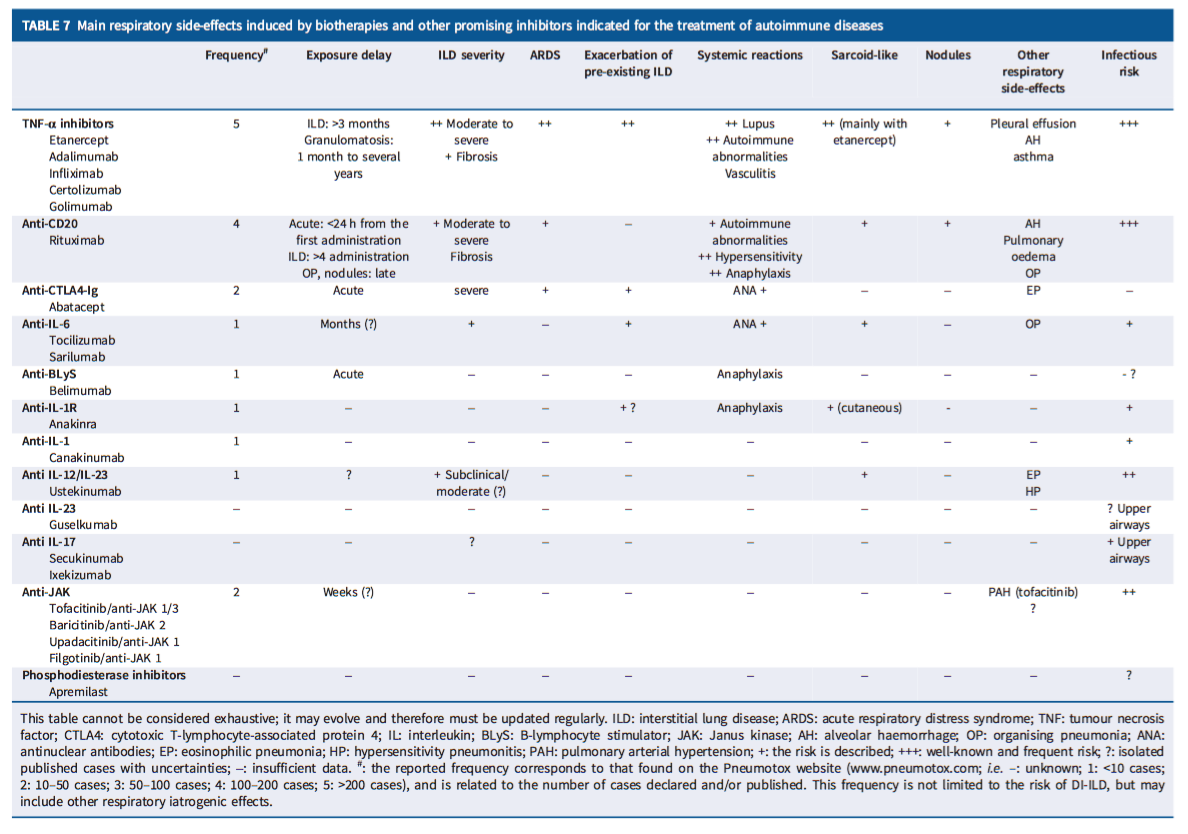 Spagnolo P. Eur Respir J 2022; 60: 2102776
Diagnóstico
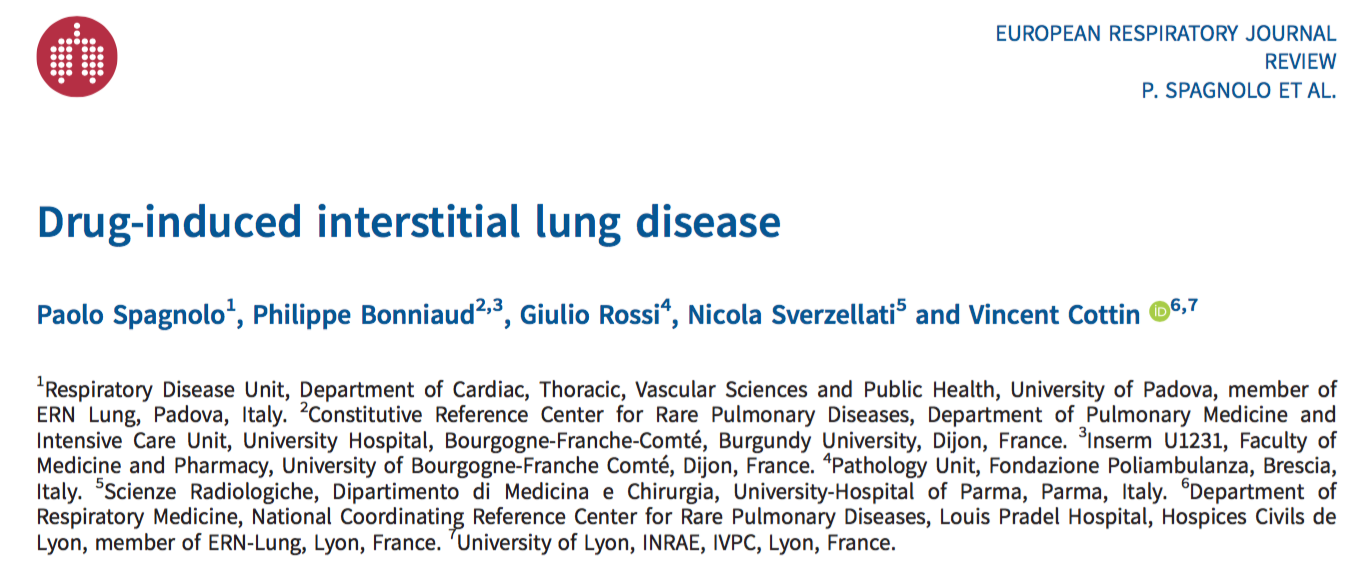 Diagnóstico de exclusión
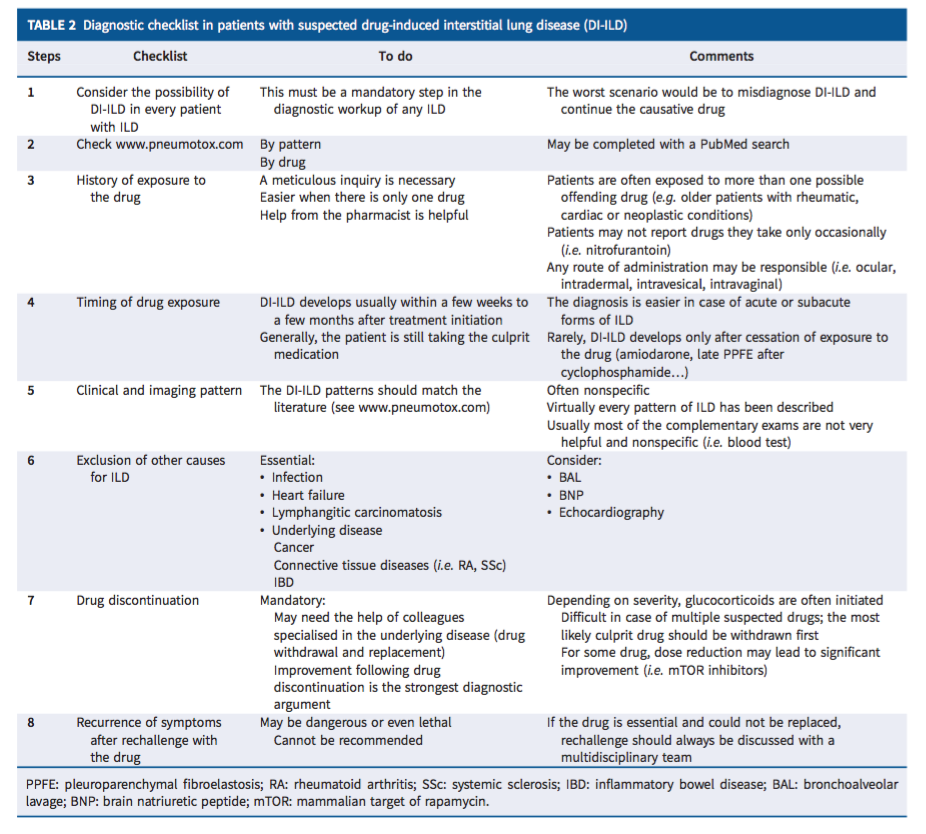 Spagnolo P. Eur Respir J 2022; 60: 2102776
Diagnóstico
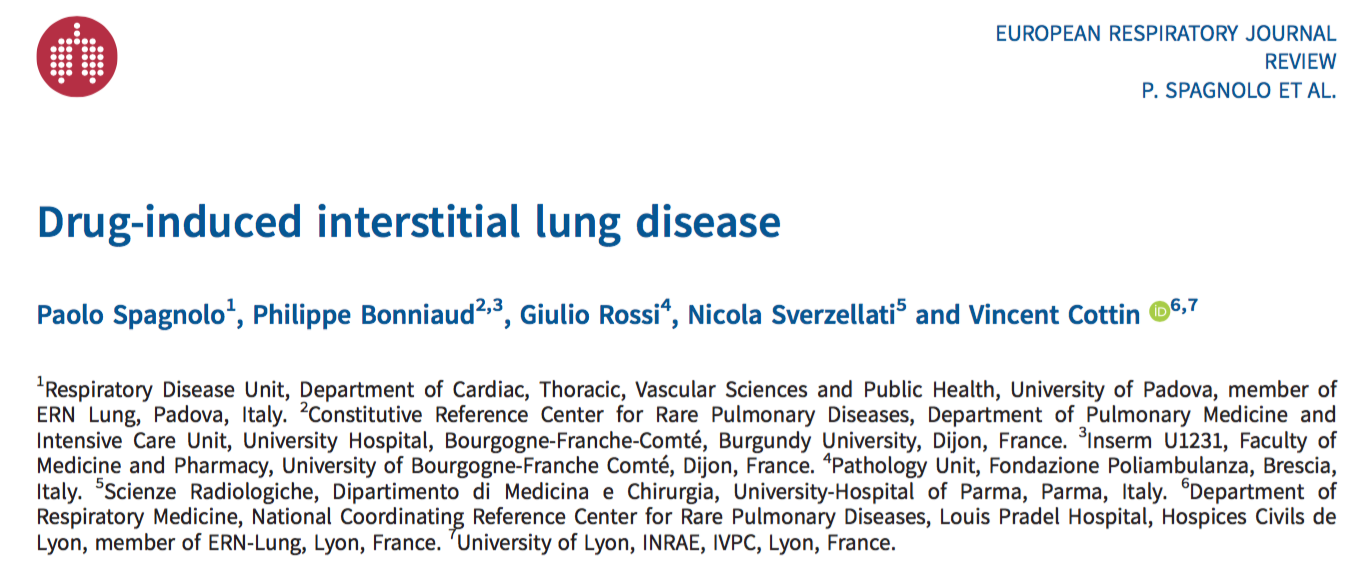 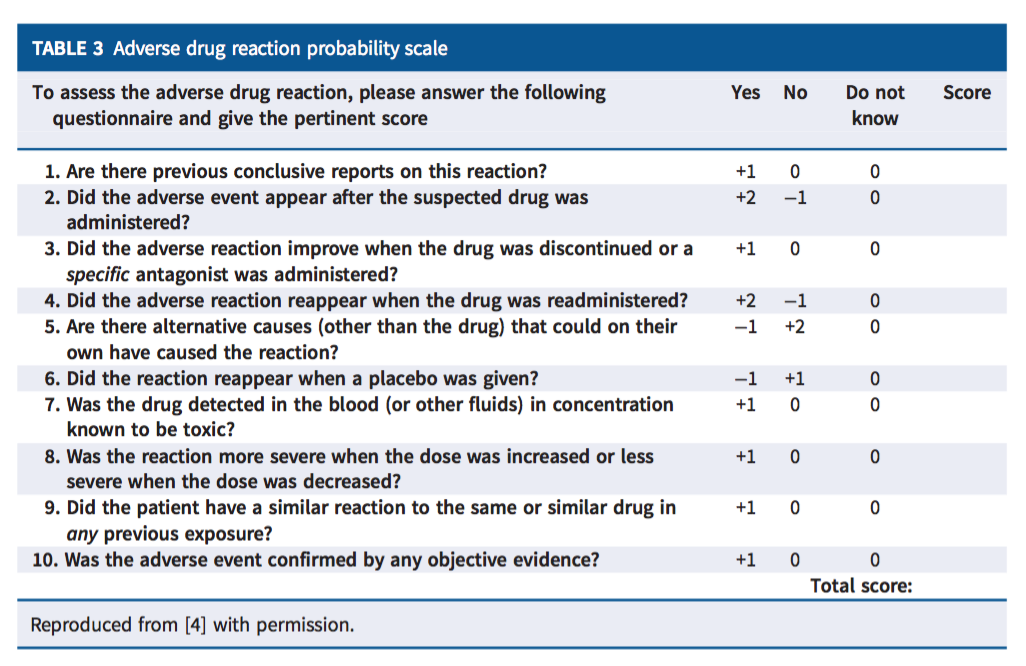 Desarrollan una escala de probabilidad de reacción adversa a medicamentos
Clasifica la probabilidad de que el evento adverso este relacionado con un fármaco como:
Definitivo: puntuación ≥ 9
Probable: puntuación de 5 a 8
Posible: puntuación de 1 a 4
Naranjo CA. Clin Pharmacol Ther 1981; 30: 239-245
Conclusiones
Todos los FAMEs puede producir toxicidad pulmonar
La EPID inducida por FAMEs es poco frecuente
Su diagnóstico es de exclusión
Alto grado de sospecha
EPID “de novo”: Los anti-TNF son los FAMEs más implicados
Exacerbación de EPID
Anti-TNF: discrepancias en los estudios (evidencia de baja calidad)
Rituximab y Abatacept: parecen fármacos seguros en pacientes con AR-EPID
Tocilizumab: la evidencia no permite extraer conclusiones
JAKINIBS: advertencia en ficha técnica de tofacitinib

Dada la baja incidencia estimada no debemos evitar el uso de estos fármacos a pesar de su potencial daño pulmonar
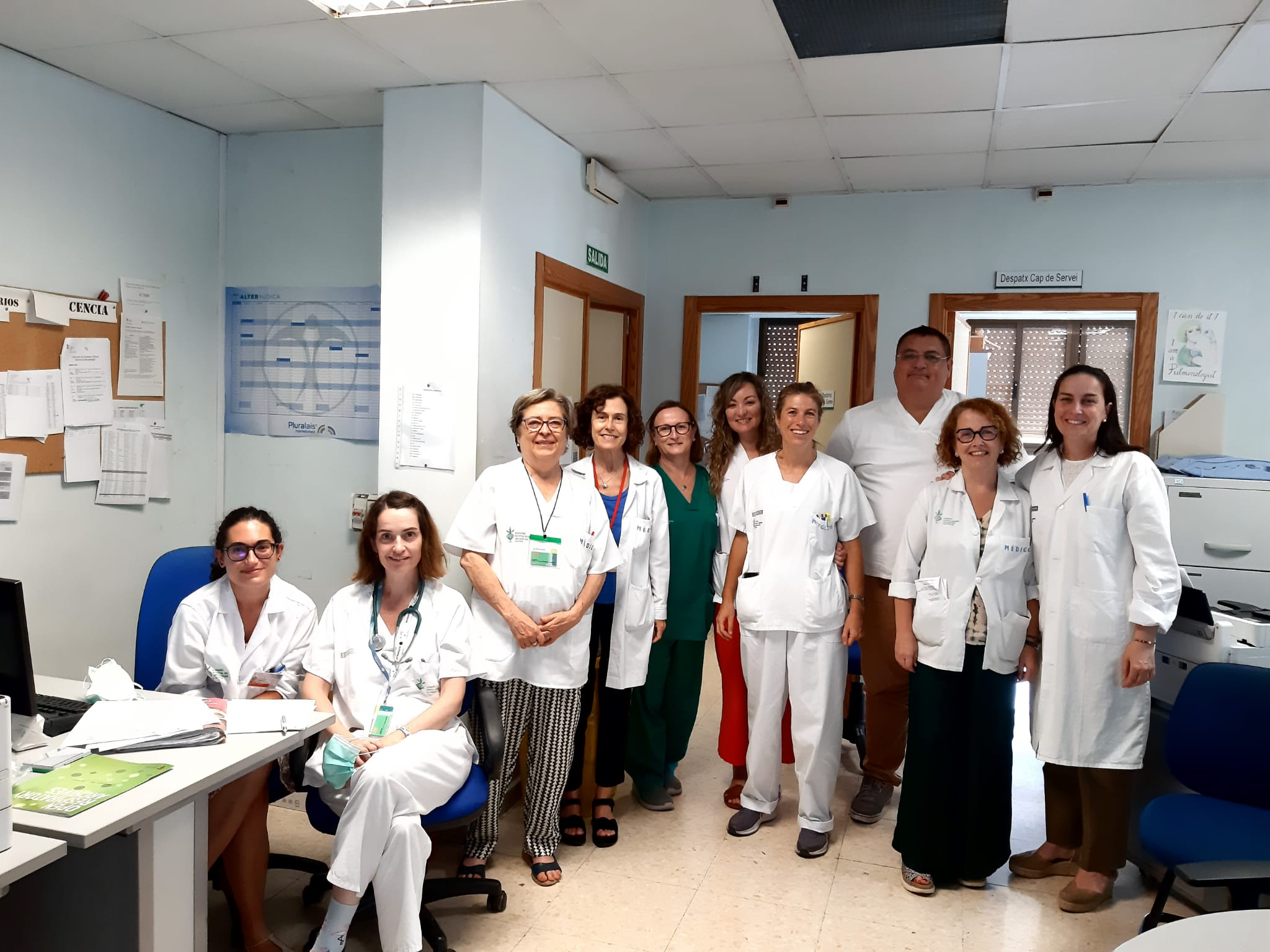 Trabajo multidisciplinar